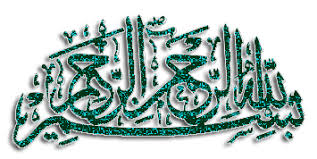 مه 30، 23
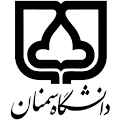 دانشکده مهندسی مواد و متالورژی
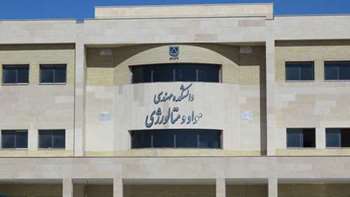 مه 30، 23
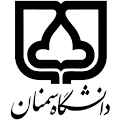 دانشکده مهندسی مواد و متالورژی
تاریخچه
گروه آموزشی مهندسی مواد از سال 1356 با پذیرش دانشجو در مقطع کاردانی با گرایش ریخته‌گری فعالیت خود را آغاز کرد.
  سال 1375 با پذیرش دانشجو در مقطع کارشناسی با گرایش متالورژی صنعتی به فعالیت خود ادامه و سال 1379 دوره کارشناسی ارشد با گرایش شناسایی و انتخاب مواد در این گروه تأسیس گردید.
 سال 1386 به دنبال جذب اعضای هیئت علمی بیشتر و با پذیرش دانشجوی کارشناسی ارشد در گرایش شکل دادن فلزات برای توسعه بیشتر این گروه اقدام شد. 
سال 1388 این گروه موفق به اخذ مجوز پذیرش دانشجو در گرایش متالورژی استخراجی در مقطع کارشناسی شد. 
در ادامه توسعه فعالیتهای آموزشی و پژوهشی گروه، از سال 1389 پذیرش دانشجوی مقطع دکتری مواد صورت گرفت. در دو گرایش بیو مواد و نانو مواد در مقطع کارشناسی ارشد نیز از سال 1390 پذیرش دانشجو صورت گرفته است که عملاً توسعه چشمگیری را در مقطع تحصیلات تکمیلی در این گروه نشان می‌دهد. 
در نهایت با تصویب هیئت امنا گروه آموزشی مهندسی مواد سال 1390 به دانشکده مهندسی مواد و متالورژی ارتقاء پیدا کرد. در حال حاضر دانشکده مهندسی مواد و متالورژی دانشگاه سمنان با 16 نفر هیئت علمی متخصص تمام وقت به شرح زیر در دو گرایش مقطع کارشناسی ، چهار گرایش مقطع کارشناسی ارشد و یک گرایش در مقطع دکتری به فعالیت مشغول است.
مه 30، 23
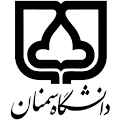 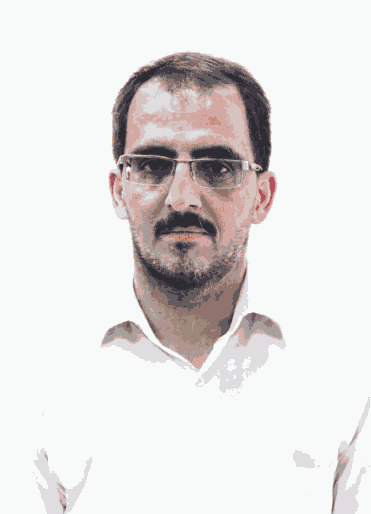 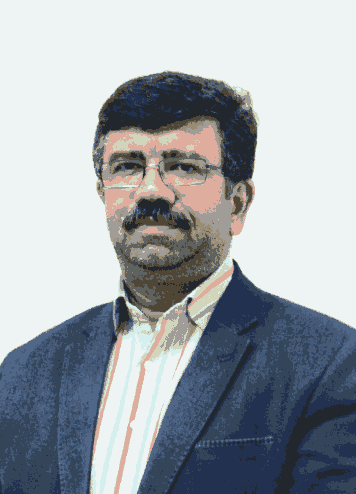 دانشکده مهندسی مواد و متالورژی
دکتر فتح اله قدس   عضو هیئت علمی دانشگاه سمنانریاست دانشکده مهندسی مواد ومتالورژیqods@semnan.ac.ir
دکتر سید محمد صادق نوربخش
عضو هیئت علمی دانشگاه سمنان
معاون آموزشی و تحصیلات تکمیلی گروه مهندسی مواد و متالورژی
 s_nourbakhsh@semnan.ac.ir
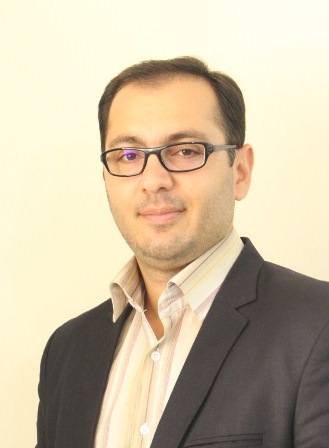 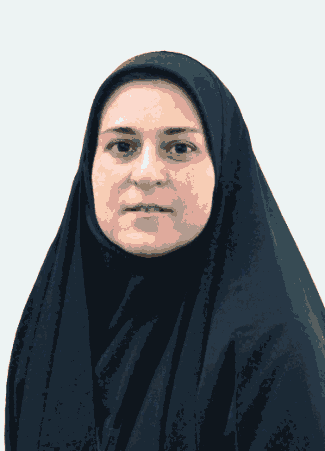 دکترمحبوبه آزادی   عضو هیئت علمی دانشگاه سمنان
معاون پژوهشی گروه مهندسی مواد و متالورژی
m.azadi@semnan.ac.ir
دکتر حسن کوهستانی
عضو هیئت علمی دانشگاه سمنان
مدیر گروه مهندسی مواد و متالورژی
ایمیل:  h.koohestani@semnan.ac.ir
مه 30، 23
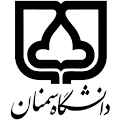 دانشکده مهندسی مواد و متالورژی
آزمایشگاه ها و کارگاه های آموزشی
مه 30، 23
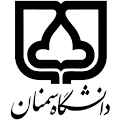 دانشکده مهندسی مواد و متالورژی
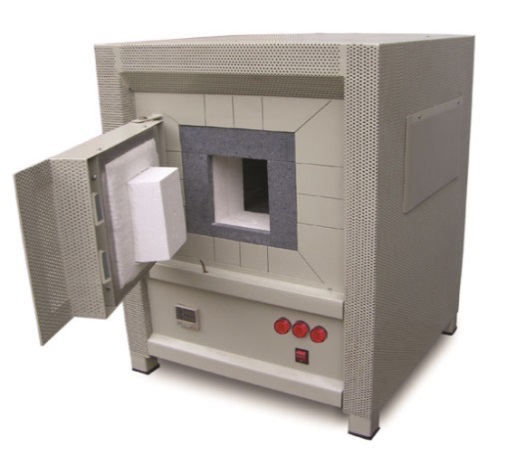 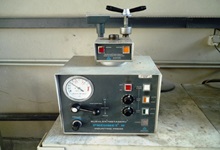 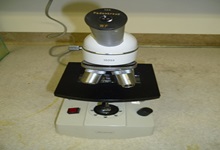 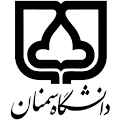 دانشکده مهندسی مواد و متالورژی
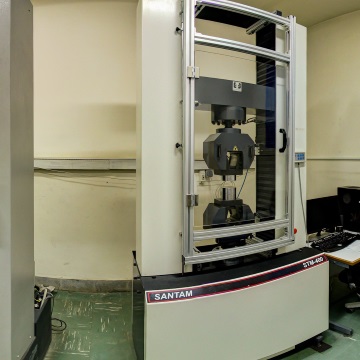 مه 30، 23
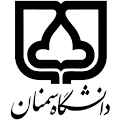 دانشکده مهندسی مواد و متالورژی
مه 30، 23
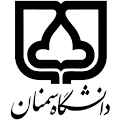 دانشکده مهندسی مواد و متالورژی
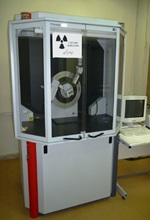 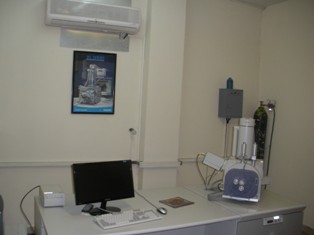 مه 30، 23
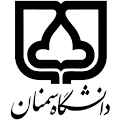 دانشکده مهندسی مواد و متالورژی
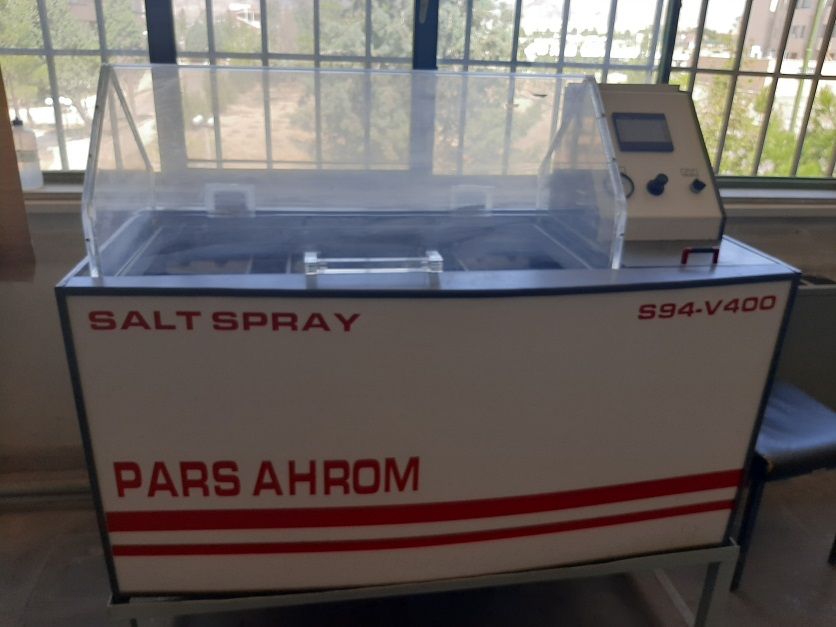 مه 30، 23
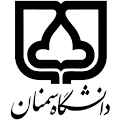 دانشکده مهندسی مواد و متالورژی
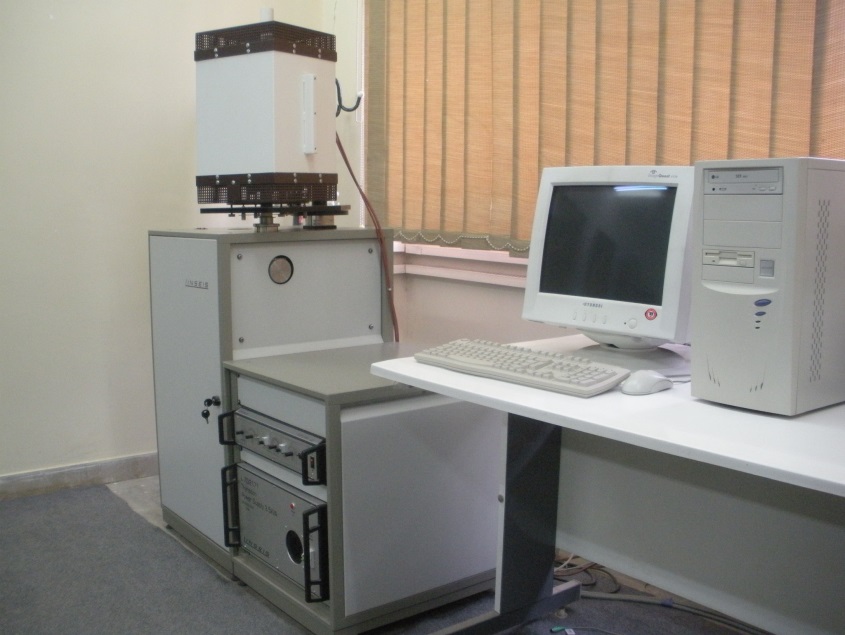 مه 30، 23
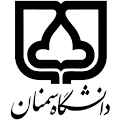 دانشکده مهندسی مواد و متالورژی
مه 30، 23
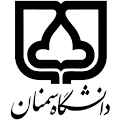 دانشکده مهندسی مواد و متالورژی
مه 30، 23
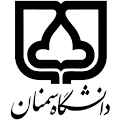 دانشکده مهندسی مواد و متالورژی
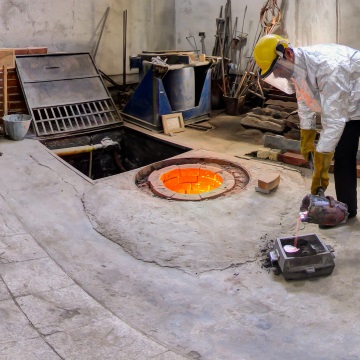 مه 30، 23
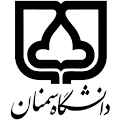 دانشکده مهندسی مواد و متالورژی
گروه های آموزشی
مه 30، 23
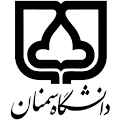 دانشکده مهندسی مواد و متالورژی
اساتید مهندسی مواد و متالورژی
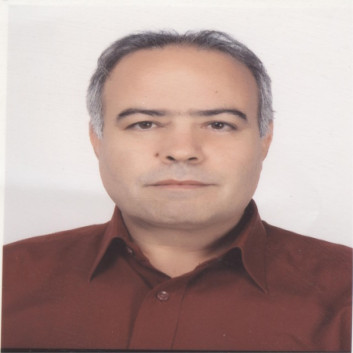 دکتر امید میرزایی   استاد ـ  گرایش سرامیک
     o_mirzaee@semnan.ac.ir
شماره تلفن: 31532336
دکتر مردعلی یوسف پور استاد ـ گرایش خوردگی و اکسیداسیون و حفاظت از مواد 
    mardaliyousefpoar@yahoo.com
 شماره تلفن: 31532385
مه 30، 23
دانشکده مهندسی مواد و متالورژی
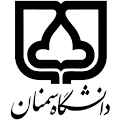 اساتید مهندسی مواد و متالورژی
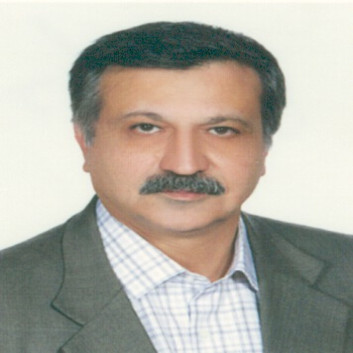 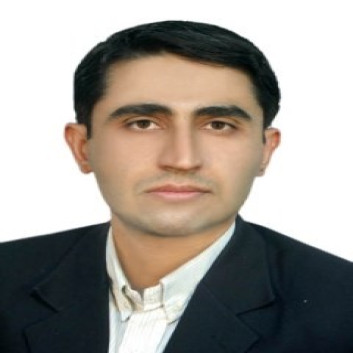 دکترمحمد تجلی   دانشیار ـ گرایش مهندسی مواد
    m_tajally@sun.semnan.ac.ir
شماره تلفن: 31532373
دکترمحبوبه آزادی   دانشیار ـ گرایش خوردگی و پوشش مهندسی سطح 
m.azadi@semnan.ac.ir
شماره تلفن: 31532474
دکتر حسین توکلی   دانشیار ـ گرایش خوردگی و حفاظت از مواد
    h.tavakoli@semnan.ac.ir
شماره تلفن: 31532380
مه 30، 23
دانشکده مهندسی مواد و متالورژی
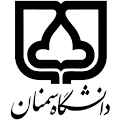 اساتید مهندسی مواد و متالورژی
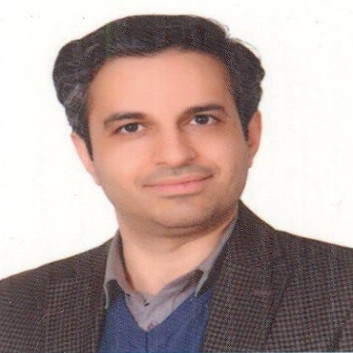 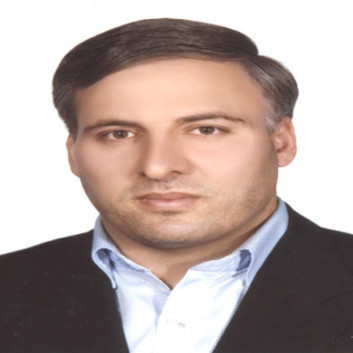 دکتراسماعیل عمادالدین   دانشیار ـ گروه آموزشی شکل دهی فلزات
    emadodin@semnan.ac.ir
شماره تلفن: 31532367
دکتر فتح اله قدس   دانشیار ـ گرایش شکل دهی فلزات 
qods@semnan.ac.ir    
شماره تلفن: 31532451
دکتر حسن عبداله پور دانشیار ـ گرایش متالورژی پودرو کامپوزیت 
    habd@semnan.ac.ir
شماره تلفن: 31532377
مه 30، 23
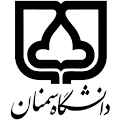 دانشکده مهندسی مواد و متالورژی
اساتید مهندسی مواد و متالورژی
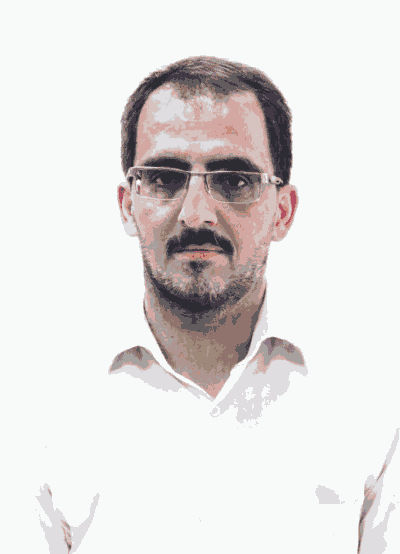 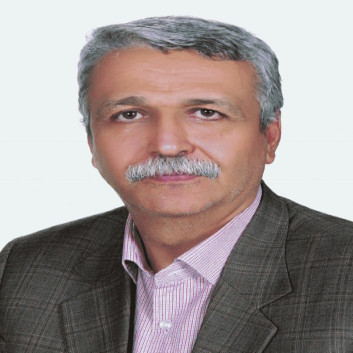 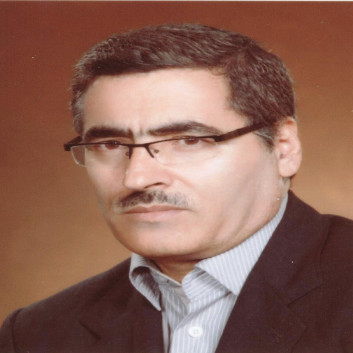 دکتر سید محمد صادق نوربخش
دانشیار ـ گرایش مهندسی پزشکی بیومتریال
 s_nourbakhsh@semnan.ac.ir
شماره تلفن: 31532379
دکتر حمیدرضا محمدیان سمنانی   دانشیار گروه آموزشی شکل دهی فلزات
    hmohammadian@semnan.ac.ir
شماره تلفن: 31532373
دکتر بهروز قاسمی
دانشیار ـ گرایش ترمودینامیک و سنتز مواد
 bghasemi@semnan.ac.ir
شماره تلفن: 31532381
مه 30، 23
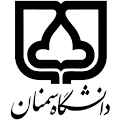 دانشکده مهندسی مواد و متالورژی
اساتید مهندسی مواد و متالورژی
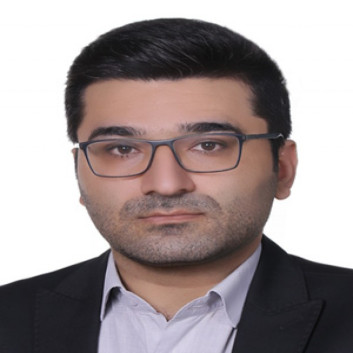 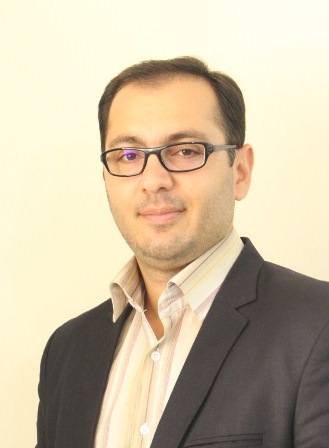 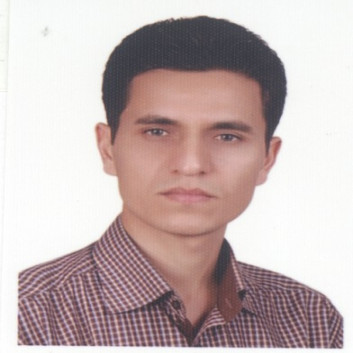 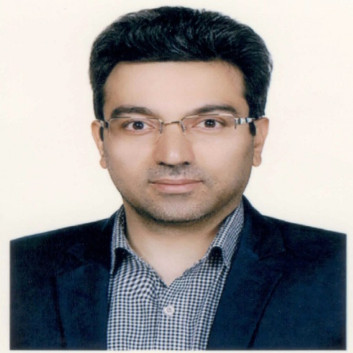 دکتر رضا ایران خواه   استادیار ـ گرایش سرامیک
    r.irankhah@semnan.ac.irشماره تلفن: 31532383
دکتر حسن کوهستانی استادیارگرایش استخراج فلزات 
    m.sobhani@semnan.ac.ir
شماره تلفن: 31532340
دکتر محمد یوسفیه   استادیار ـ گرایش جوشکاری ـ ریزساختار ـ بافت                           
    m.yousefieh@semnan.ac.ir
شماره تلفن: 31532372
دکتر منوچهر سبحانی  استادیارـ گرایش سرامیک
    m.sobhani@semnan.ac.ir
شماره تلفن: 31532373
مه 30، 23
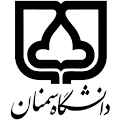 دانشکده مهندسی مواد و متالورژی
کارکنان دانشکده مهندسی مواد
آقای ابوالفضل قنبری                    مسئول دفتر ریاست                                                                     شماره تلفن      31532399
آقای علیرضا جهانیان                   رئیس اداره آموزشی ، دانشجویی و...                                             شماره تلفن      31532400
آقای محمدمهدی خرمی راد          کارشناس آموزش دانشکده و کارشناس آزمایشگاه                       شماره تلفن      31532369
آقای مسعود کاشانی                     کارشناس گروه مواد                                                                      شماره تلفن      31532335
 آقای امان اله زیاری                     کارشناس آزمایشگاه  انجماد ـ عملیات حرارتی                            شماره تلفن      31532313
 آقای مجتبی دهقان                    کارشناس آزمایشگاه آنالیز حرارتی-میکروسکوپ SEM               شماره تلفن      31532330
آقای علیرضا ملک جعفریان        کارشناس آزمایشگاه متالوگرافی                                                    شماره تلفن      31532359
آقای حمید علیان نژادی              کارشناس کارگاه و آزمایشگاه مصالح و قالب گیری                         شماره تلفن      31532317
خانم عالیه  حسن پور                  کارشناس تحصیلات تکمیلی و مسئول دبیرخانه                            شماره تلفن      31532402
خانم مریم حسن زاده مها           کارشناس آزمایشگاه   XRD                                                          شماره تلفن      31532330
خانم نجمه ذاکری                       کارشناس آزمایشگاه خواص مکانیکی                                            شماره تلفن      31532318
برای دستیابی به اطلاعات جامعتر و دقیقتر از منابع زیر استفاده کنید
فرمهای آموزشی در سایت دانشکده به آدرس  metals.semnan.ac.ir
شیوه نامه داخلی برگزاری ارزیابی جامع دانشجویان دوره دکترای دانشکده مهندسی مواد و متالورژی به آدرس  metals.semnan.ac.ir
آیین  نامه آموزشی دوره دکترا تخصصی PhD و دستورالعمل اجرایی دانشگاه سمنان ورودی 95 و به بعد  به آدرس  edu.semnan.ac.ir 
تقویم آموزشی دانشگاه در بخش معاونت آموزشی سایت دانشگاه به آدرس  edu.semnan.ac.ir 
برنامه درسی سرفصل وزارت علوم برای هر رشته